Mastering NT Greek
Vocabulary Builder:  Unit 4

MODERN Greek Pronunciations
English  Greek
Greek  English
Vocabulary Builder:  Unit 4     Gr  Eng
You can click any where on the screen to bring up the translated word 
Hit Next/Previous button to go to the next/previous word

Click on any title to return to the very beginning
To Full Word List
Previous
Next
Vocabulary Builder:  Unit 4     Gr  Eng
Previous
Next
Vocabulary Builder:  Unit 4     Gr  Eng
γίνομαι
I become, am, happen 			669
Previous
Next
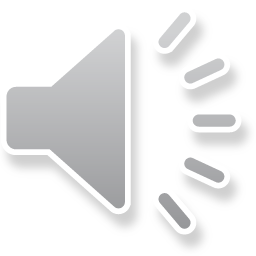 Vocabulary Builder:  Unit 4     Gr  Eng
Previous
Next
Vocabulary Builder:  Unit 4     Gr  Eng
διά
through, during, by  (Gen.)		667
Previous
Next
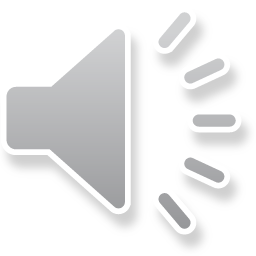 Vocabulary Builder:  Unit 4     Gr  Eng
Previous
Next
Vocabulary Builder:  Unit 4     Gr  Eng
διά
on account of, because (Acc.) 667
Previous
Next
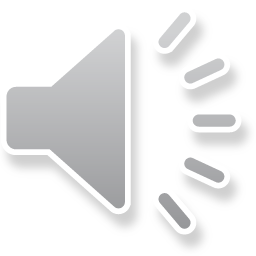 Vocabulary Builder:  Unit 4     Gr  Eng
Previous
Next
Vocabulary Builder:  Unit 4     Gr  Eng
ἀπό
from, of, by  (Gen.) 			646
Previous
Next
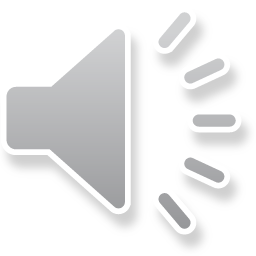 Vocabulary Builder:  Unit 4     Gr  Eng
Previous
Next
Vocabulary Builder:  Unit 4     Gr  Eng
ἀλλά
but, except, rather			637
Previous
Next
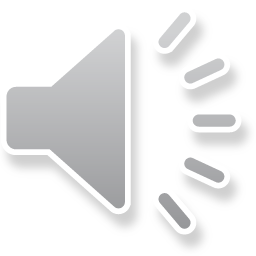 Vocabulary Builder:  Unit 4     Gr  Eng
Previous
Next
Vocabulary Builder:  Unit 4     Gr  Eng
ἔρχομαι
I come, go 				632
Previous
Next
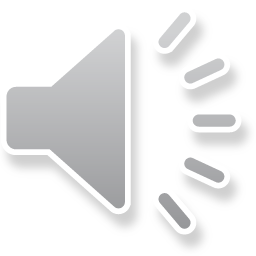 Vocabulary Builder:  Unit 4     Gr  Eng
Previous
Next
Vocabulary Builder:  Unit 4     Gr  Eng
ποιέω
I do, make 				568
Previous
Next
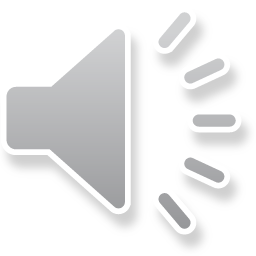 Vocabulary Builder:  Unit 4     Gr  Eng
Previous
Next
Vocabulary Builder:  Unit 4     Gr  Eng
τίς,  τί
who? which? what? why? 		554
Previous
Next
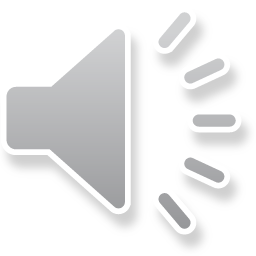 Vocabulary Builder:  Unit 4     Gr  Eng
Previous
Next
Vocabulary Builder:  Unit 4     Gr  Eng
ἄνθρωπος
man, human, husband			550
Previous
Next
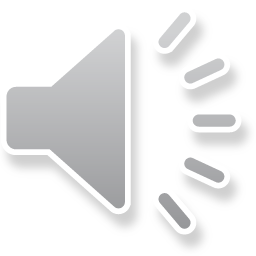 Vocabulary Builder:  Unit 4     Gr  Eng
Previous
Next
Vocabulary Builder:  Unit 4     Gr  Eng
τὶς,  τὶ
someone, something, anyone	532
Previous
Next
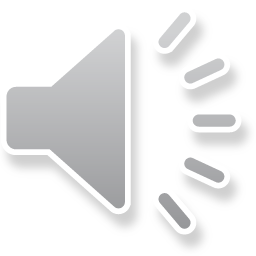 Vocabulary Builder:  Unit 4     Gr  Eng
Previous
Next
Vocabulary Builder:  Unit 4     Gr  Eng
γίνομαι  I become, am, happen         ἔρχομαι   I come, go διά  through, during, by  (Gen.)          ποιέω    I do, make διά  on account of, because (Acc.)      τίς,  τί    who? what? why? 
ἀπό  from, of, by  (Gen.)                     ἄνθρωπος  man, human
ἀλλά    but, except, rather                    τὶς,  τὶ   someone, something
Previous
Next
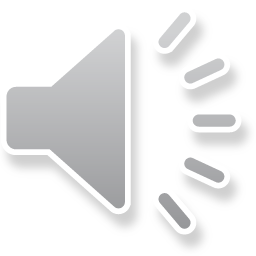 Vocabulary Builder:  Unit 4     Gr  Eng
Back to Full Word List
Again
Finished
Vocabulary Builder:  Unit 4     Eng  Gr
You can click any where on the screen to bring up the translated word 
Hit Next/Previous button to go to the next/previous word

Click on any title to return to the very beginning
To Full Word List
Previous
Next
Vocabulary Builder:  Unit 4     Eng  Gr
Previous
Next
Vocabulary Builder:  Unit 4     Eng  Gr
γίνομαι
I become, am, happen 			669
Previous
Next
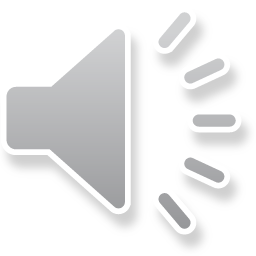 Vocabulary Builder:  Unit 4     Eng  Gr
Previous
Next
Vocabulary Builder:  Unit 4     Eng  Gr
διά
through, during, by  (Gen.)		667
Previous
Next
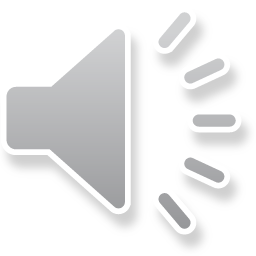 Vocabulary Builder:  Unit 4     Eng  Gr
Previous
Next
Vocabulary Builder:  Unit 4     Eng  Gr
διά
on account of, because (Acc.) 667
Previous
Next
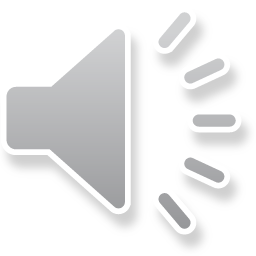 Vocabulary Builder:  Unit 4     Eng  Gr
Previous
Next
Vocabulary Builder:  Unit 4     Eng  Gr
ἀπό
from, of, by  (Gen.) 			646
Previous
Next
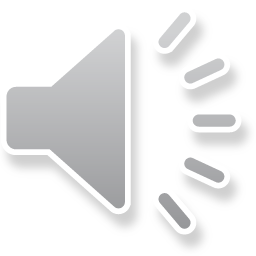 Vocabulary Builder:  Unit 4     Eng  Gr
Previous
Next
Vocabulary Builder:  Unit 4     Eng  Gr
ἀλλά
but, except, rather			637
Previous
Next
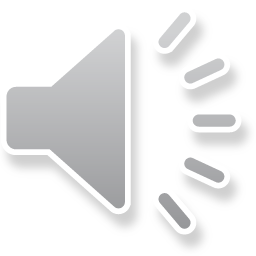 Vocabulary Builder:  Unit 4     Eng  Gr
Previous
Next
Vocabulary Builder:  Unit 4     Eng  Gr
ἔρχομαι
I come, go 				632
Previous
Next
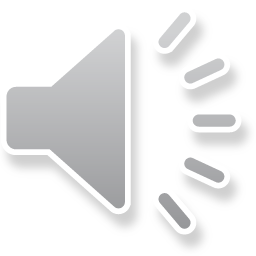 Vocabulary Builder:  Unit 4     Eng  Gr
Previous
Next
Vocabulary Builder:  Unit 4     Eng  Gr
ποιέω
I do, make 				568
Previous
Next
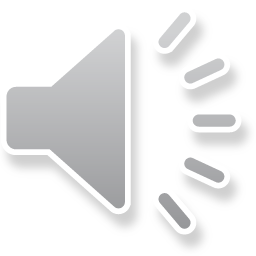 Vocabulary Builder:  Unit 4     Eng  Gr
Previous
Next
Vocabulary Builder:  Unit 4     Eng  Gr
τίς,  τί
who? which? what? why? 		554
Previous
Next
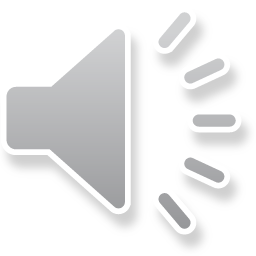 Vocabulary Builder:  Unit 4     Eng  Gr
Previous
Next
Vocabulary Builder:  Unit 4     Eng  Gr
ἄνθρωπος
man, human, husband			550
Previous
Next
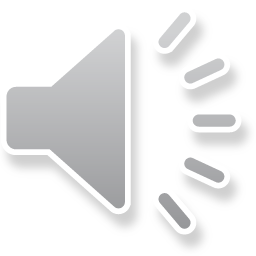 Vocabulary Builder:  Unit 4     Eng  Gr
Previous
Next
Vocabulary Builder:  Unit 4     Eng  Gr
τὶς,  τὶ
someone, something, anyone	532
Previous
Next
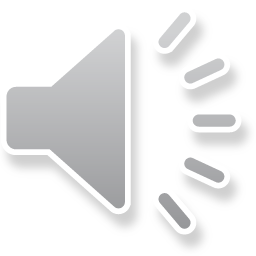 Vocabulary Builder:  Unit 4     Eng  Gr
Previous
Next
Vocabulary Builder:  Unit 4     Eng  Gr
γίνομαι  I become, am, happen         ἔρχομαι   I come, go διά  through, during, by  (Gen.)          ποιέω    I do, make διά  on account of, because (Acc.)      τίς,  τί    who? what? why? 
ἀπό  from, of, by  (Gen.)                     ἄνθρωπος  man, human
ἀλλά    but, except, rather                    τὶς,  τὶ   someone, something
Previous
Next
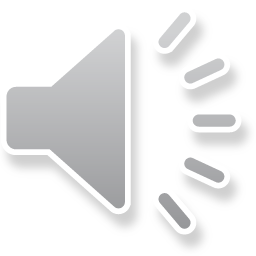 Vocabulary Builder:  Unit 4     Eng  Gr
Back to Full Word List
Again
Finished